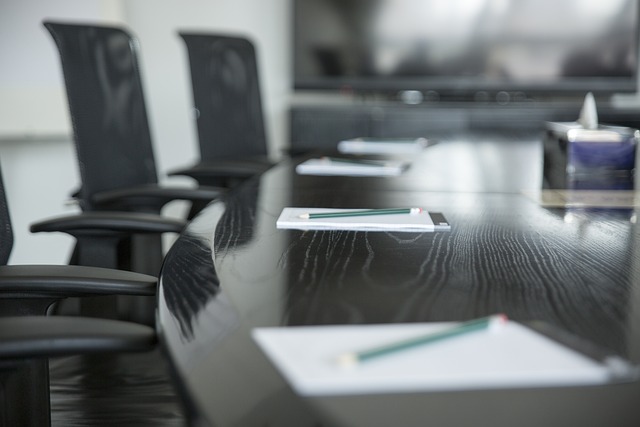 Welcome!
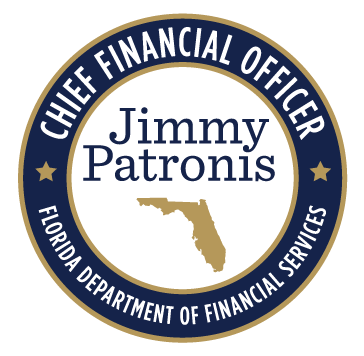 Division of Accounting & Auditing
Financial Policy Workgroup
[Speaker Notes: Introduce yourself and the other presenter. 

Let them know where the restrooms are located.

(Ice Breaker)
Name 
Where you work in the bureau 
How long have you been with the State
Where were you before you came here 
Fun fact about yourself

So on the behalf of the division I would like to welcome you all.]
Agenda
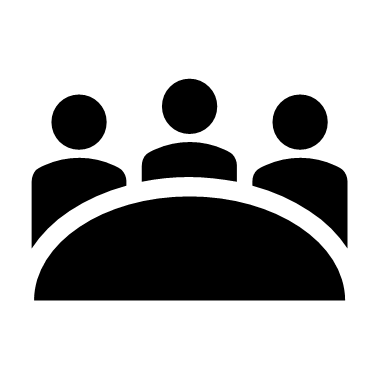 Review draft financial policies
Discuss topics
Review next steps
Review Draft Financial Policies
New Policy: Period closing expectations
A&A has the expectation that the following items will be monitored on a regular occurrence:
Expenditure vouchers and warrants
Cash deposits and receipts 
Property items and files   
Payroll records
General Ledger Balances, Using Trial Balance Reports
Reconciling items not resolved within a period, must be documented
Reconciliation records must be available upon request to demonstrate activities are being performed
[Speaker Notes: Why? Reconcile, obtain clean closing completeness.

Backlog of property]
A&A has the expectation that agencies and the judicial branch will:
Validate all employees that take part in the creation of files to be loaded in the accounting system are properly authorized and trained
Document effective internal control policies and procedures for the accuracy and validity of their accounting data as entered into Florida PALM regardless if the data is entered manually or through automated processes
Maintain proper separation of duties for the creation of batch files and uploading the files is in place
Monitor for duplicate entries (e.g., payments)
Maintain supporting documentation to demonstrate validity, completeness, and legal compliance of the payment
Execute an approval flow for batch files/spreadsheet uploads
Document discrepancies between systems and take corrective action where applicable
Be legally responsible for the security and integrity of all data records existing within or transferred from their independent systems
New Policy: Reconciliations Between Systems
[Speaker Notes: Refer to CFO Memo #24]
New Policy: Redacting Sensitive or Confidential Information from Attachments
A&A has the expectation that the Agency Legal Counsel will determine what confidential and sensitive to that Agency
A&A has the expectation that agencies and the judicial branch will:
Not record confidential or sensitive information in Florida PALM
Make information available upon A&A’s request
Collaborate with A&A when access to confidential or sensitive information is necessary
Discussion Topics
Discussion:GL Adjustments
What circumstances would result in a GL adjustment? 
Which users within your agencies should be authorized to make GL adjustments? 
What controls are in place to validate that GL entries are appropriate and balanced?
Discussion:Requiring Grant ID Usage on Payments for CMIA Reporting
Cash Management Improvement Act (CMIA) provides rules and procedures for the transfer of funds for federal financial assistance programs between the federal government and the states
Are there impacts to requiring the Grant ID on payments to support CMIA reporting?
What challenges would your agency face if this requirement is in place?
What benefits are gained by using Grant ID on payments?
Discussion:Supplier Records
Would limiting the number of supplier remittance addresses affect your business processes?
What is a reasonable number of supplier remittance addresses?
What reasons do you have to require suppliers to have multiple remittance addresses?
What reasons do you have to have/use unique vendor sequences?
Next Steps
Next meeting is on Thursday November 21, 2024
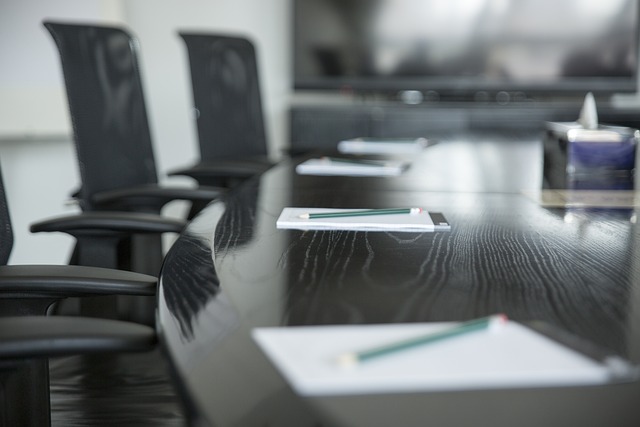 Thank you!
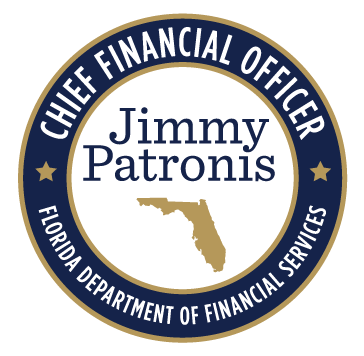 Financial Policy Workgroup
AccAudPMT@MyFloridaCFO.com
[Speaker Notes: Questions? Comments? Suggestions?]